про / для / заради
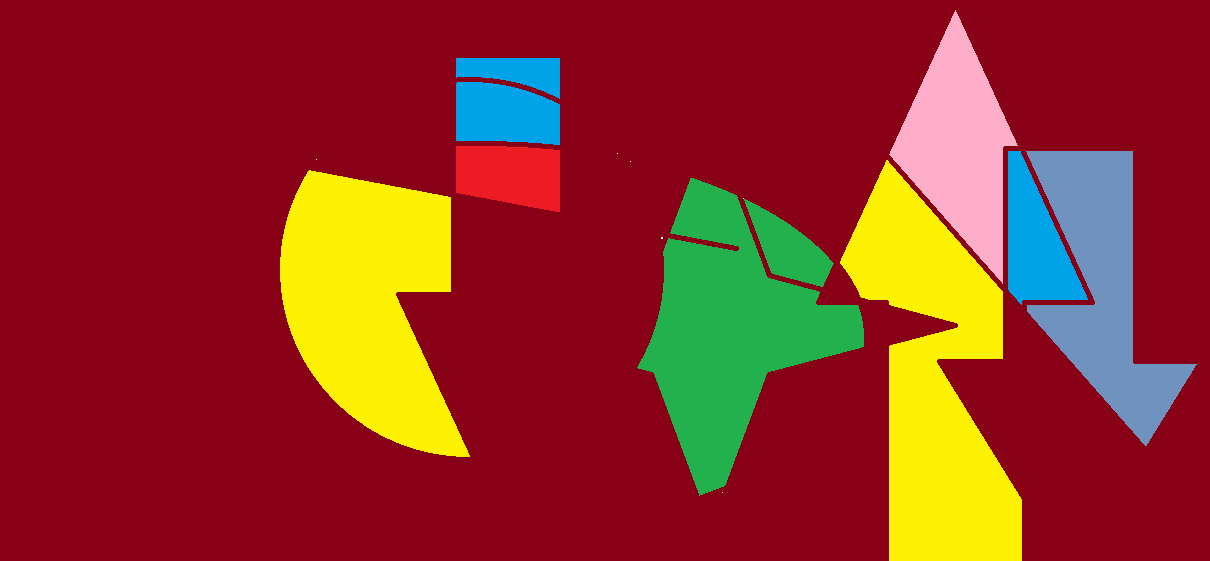 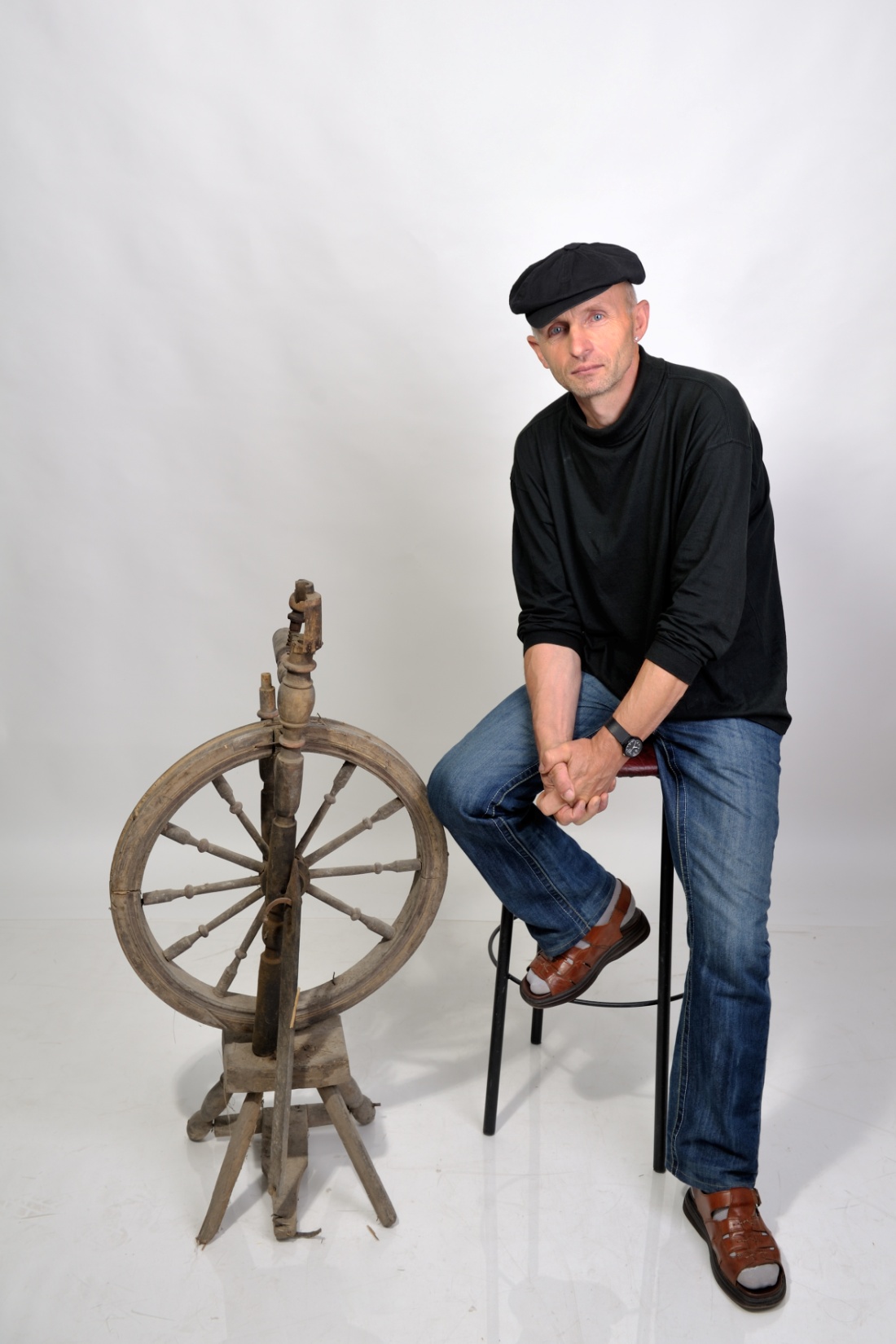 Іван / іван -Марко Лобунь
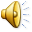 Я не проти літератури … (я за успіх), - 

часом успішнй читач приходить аж  через тисячу років

                                               із циклу “ примхи успіху”
Андрійцьо навіть тоді, коли розминеться з людиною, то ще довго тримає її біля себе за невидимого співрозмовника. Не раз потім казали йому: ти, Андрійцю , як пройдеш, то  потім щось на душі тривожно (ніби хтось підглядає за тобою). Андрійцьо не признавався, що ще говорить з тою людиною доброї півгодини в дорозі… / білі слоники мережі
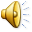 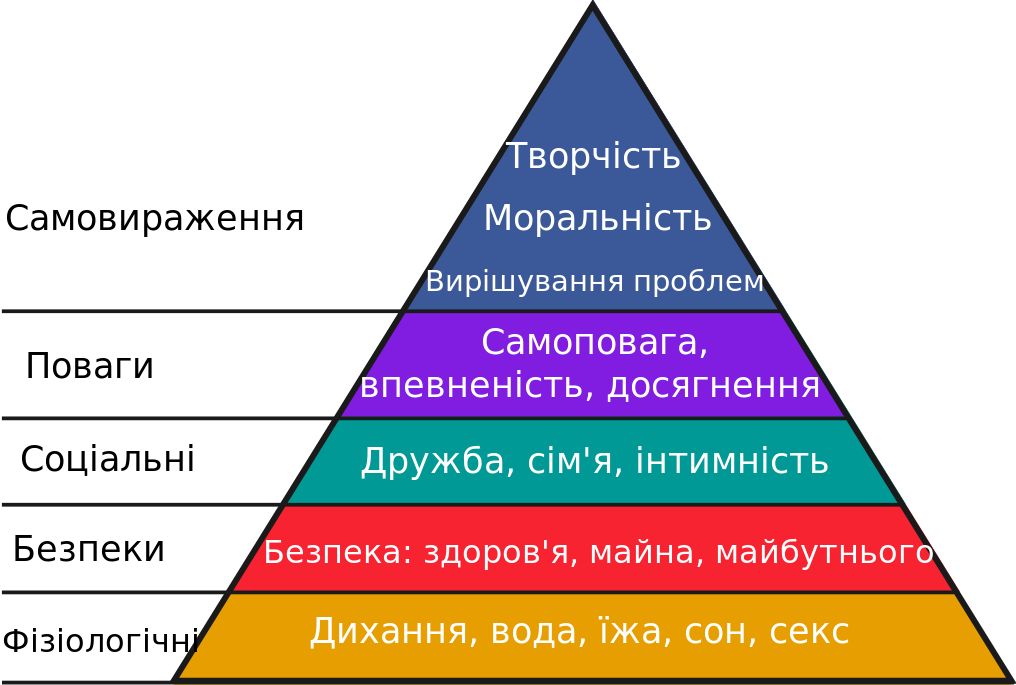 Педагогіка успіху
про медіатекст/и і не тільки…